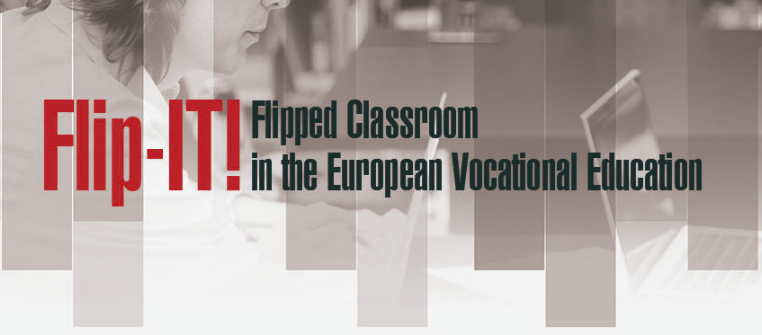 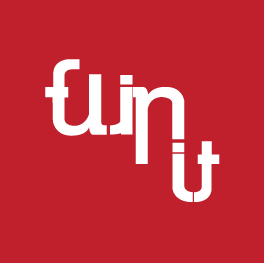 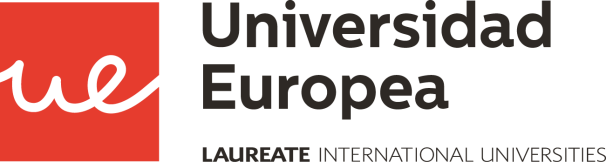 Introduction
Statistics
Best practices
Quotes
Conclusions
Future plans in Spain
Index
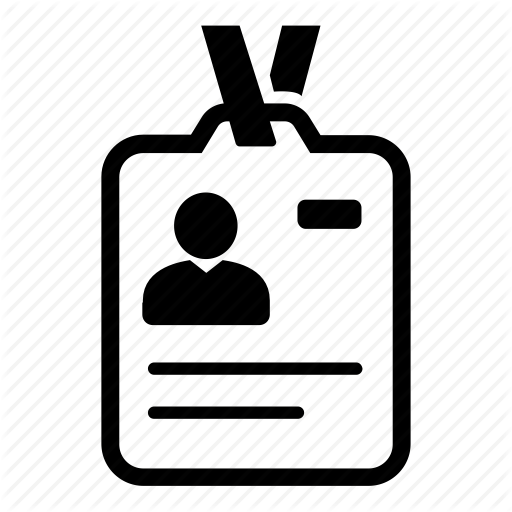 Introduction
Participants in the course:
Universidad Europea de Madrid vocational education teachers and HE professors
Secondary teachers and HE professors from the multiplier event hold in UEM
Vocational trainers (IFES)

e-mail to every contact with information about how to get a diploma certifying their competence in FL from UEM.
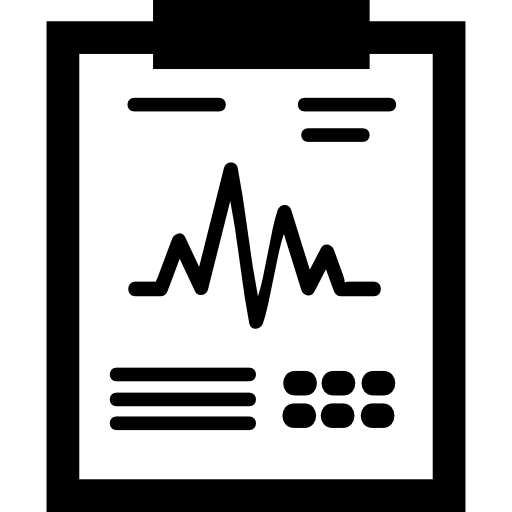 Statistics
More details about the course
67 participants
Participants
Students who delivered the activity about carrying out an FC session in the classroom VS those who did not
Most of the teachers did not have enough time to plan and carry out a FC session this course
FC Planning and practice
Most popular tools used
Details of activities´s context
Delays in the start of the course
Delay in translation of course material
Demotivation
Difficulty to program and apply in the classroom
Leaving or not beginning of the course
Some difficulties
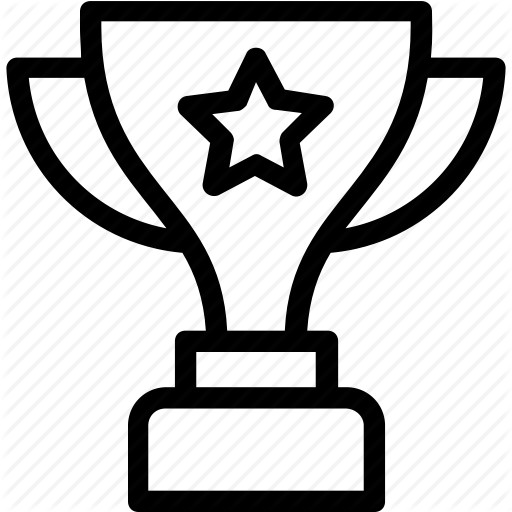 Best practices
Of participants
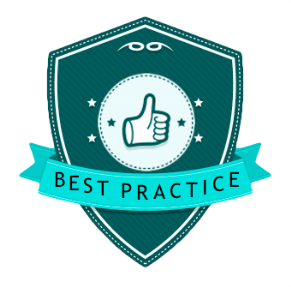 Badges to identify the best practices in the LMS
Planning
Practice
Variety of technological resources used with coherence and clarity (Youtube, Wix, Google forms, Google Docs, Padlet, Canva, Powtoon, Screencast-o-matic, Wordpress, Menti)
Practical application that encourages meaningful learning. All the students studied the contents outside the classroom
 (Scratch programming)
(Educational  programming)
Well-didactic teaching materials, clear pedagogical structuring and promotion of collaborative work in the classroom (treatment and prevention of pressure ulcers)
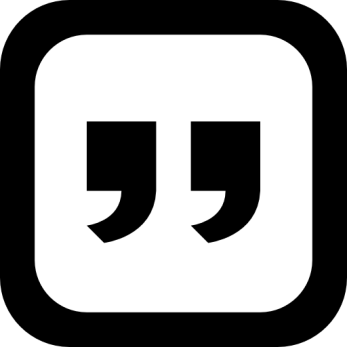 quotes
From participants throughout the course
"From the pedagogical point of view it has been a very good experience for the users since it has allowed them to bring the contents prepared from home and so that the programs have been more agile and able to dedicate more time to the practice and resolution of problems, from the methodological point of view allows us a better planning of the contents of the class, adapting those contents to the participants of the program and carrying out a continuous evaluation ".
"The benefits that I see in my usual center and in this as something new is that they feel more participative, they are the ones who look for and read information to finish the activity and complete it with my help."
"As a teacher it is a more collaborative learning where everyone contributes to the contents, and less expensive as a teacher in the transmission of concepts for student learning."
"The proposal to work at home the material, dislocates the students, takes them out of what they have lived so far as a teaching-learning process."
“The student is the protagonist and guides his process."
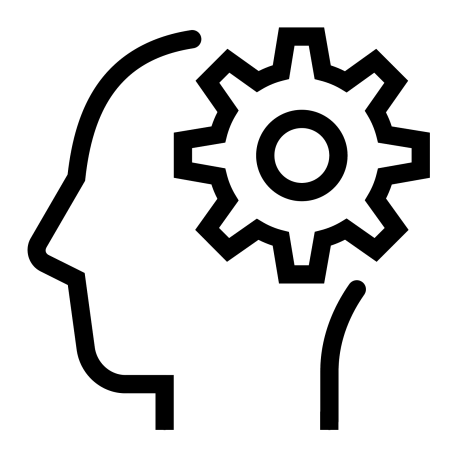 conclusions
Flip-it course
About flipped learning methodology
The active participants value the effectiveness of the flipped learning methodology
Participants highlight the potential of the methodology for students to be protagonists of their learning
The methodology requires more time to prepare
Technology is very necessary to apply the methodology
About Flip-it! course
The participation is very low
At this time of the school year it is very difficult to apply the didactic programming in the classroom
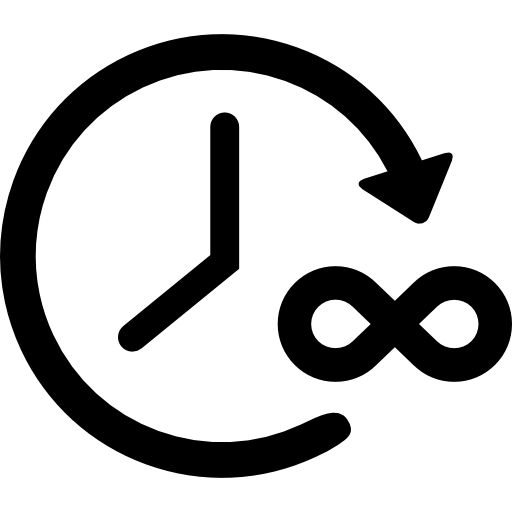 Future plans in spain
Opportunities
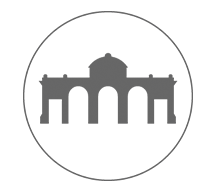 UEM will continue offering the FC course to their VET teachers and HE professors-

The Spanish Ministery of Education shown its interest in offer the course to all secondary and VET teachers of public schools in Spain.
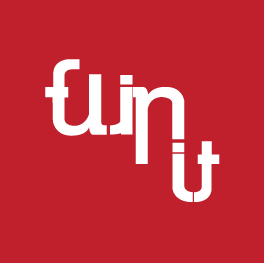 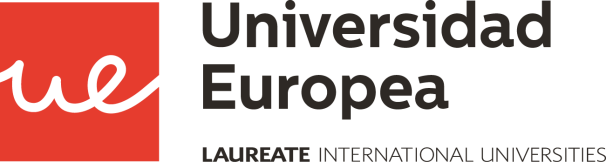 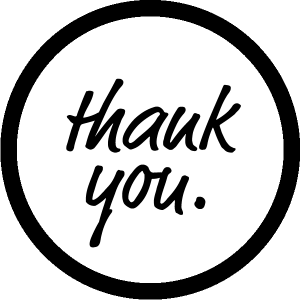